Note-makingDisability Support Service
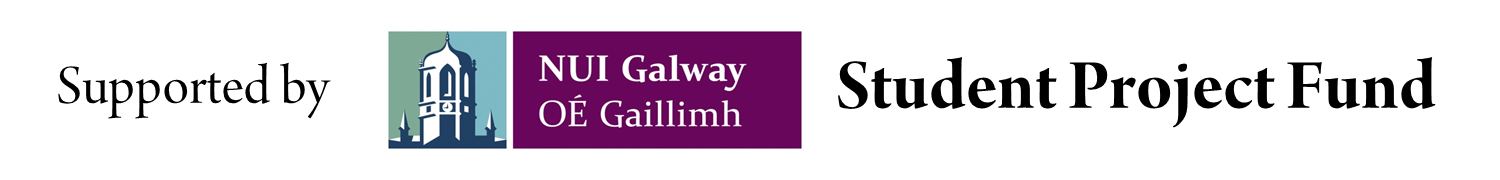 Retaining Information
Studies have shown that people forget

50% of a lecture within 24 hours
80% of a lecture in 2 weeks
95% of a lecture within one month

…if they DO NOT make notes.
Work to improve note-making
Here’s a task: 
Go back to class notes that you took earlier this week. Do they make sense? Do you feel as though you are in the lecture and hearing the lecturer talk about the topic?
Go back to class notes that you took earlier this month. Do they make sense? Do you feel as though you are in the lecture and hearing the lecturer talk about the topic?
How to improve note-making
Before class
Read assigned material
Review notes from previous lecture
Sit near the front of the class in the centre of the room
Start each lecture on a new page, write the date on it as well as on any hand-outs given
Identify the textbook chapter by name at the top of the leading page, if relevant
How to improve note-making
During class
Carefully listen at the start of the lecture for an overview of the main topics of the lecture
Maintain focus to identify the most important information
Write key points, background information, dates, key terms, definitions, examples, formulas. Don’t attempt to capture every word.
Listen carefully at the end of the lecture for a summary of the main points.
How to improve note-making
After class
Review, revise or edit notes as soon as possible
Rewrite notes, if necessary
In your notes, highlight and summarize the main points of the lecture
Methods
Cornell Note-making Method  Listen, think, & create lecture notes. Organize your notebook like this:
Methods
Outline Method
Organizational technique to show main points, sub-points and details. Enables presentation of information in a more organized way.
Effective note-making techniques help to:
Create an outline of a class lecture or textbook reading
Summarize and retain important information 
Practice critical thinking skills to connect with information
Methods
Mind Mapping Method
Ability to see the “big picture” and how information relates
Useful method to review notes
Allows creativity
Mind mapping example
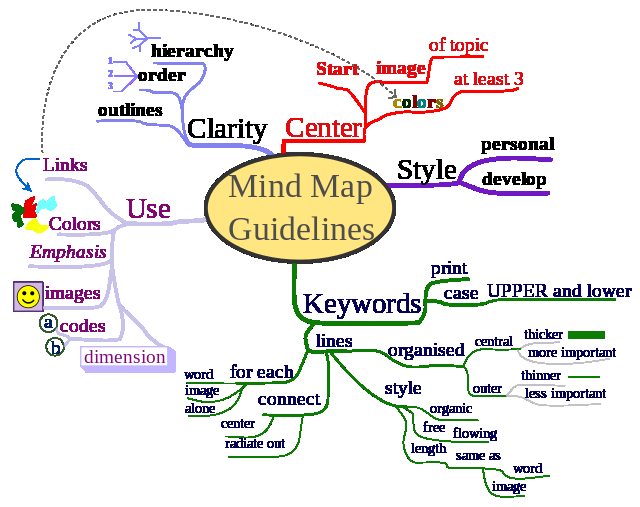 http://en.wikipedia.org/wiki/Mind_map#mediaviewer/File:MindMapGuidlines.svg
Skills4Study module
Reading and note-making 
Reading and note-making provides strategies to help students select relevant information through lectures, reading, discussion and their own research, as well as approaches for making effective notes that will prove useful later on.

Sign up via Blackboard: Learning Centre
Conclusion
Don’t try to write everything that the lecturer says
Be prepared for class
Use critical thinking skills

Review your notes and practice 
Schedule time to review notes in your daily schedule.
Talk about what you are learning with others
References
http://www.eiu.edu/~lrnasst/notes.htm
http://www.westshore.edu/webs/ltc/cornell_note_taking_method.htm
http://printables.familyeducation.com8%2C33953%2C28212%2C28213%2C28214%2C9211%2C28719
Cornell Method information adapted from How to Study in College 7/e 
https://www.svcc.edu/students/success/workshops-pdf/note-taking.pdf